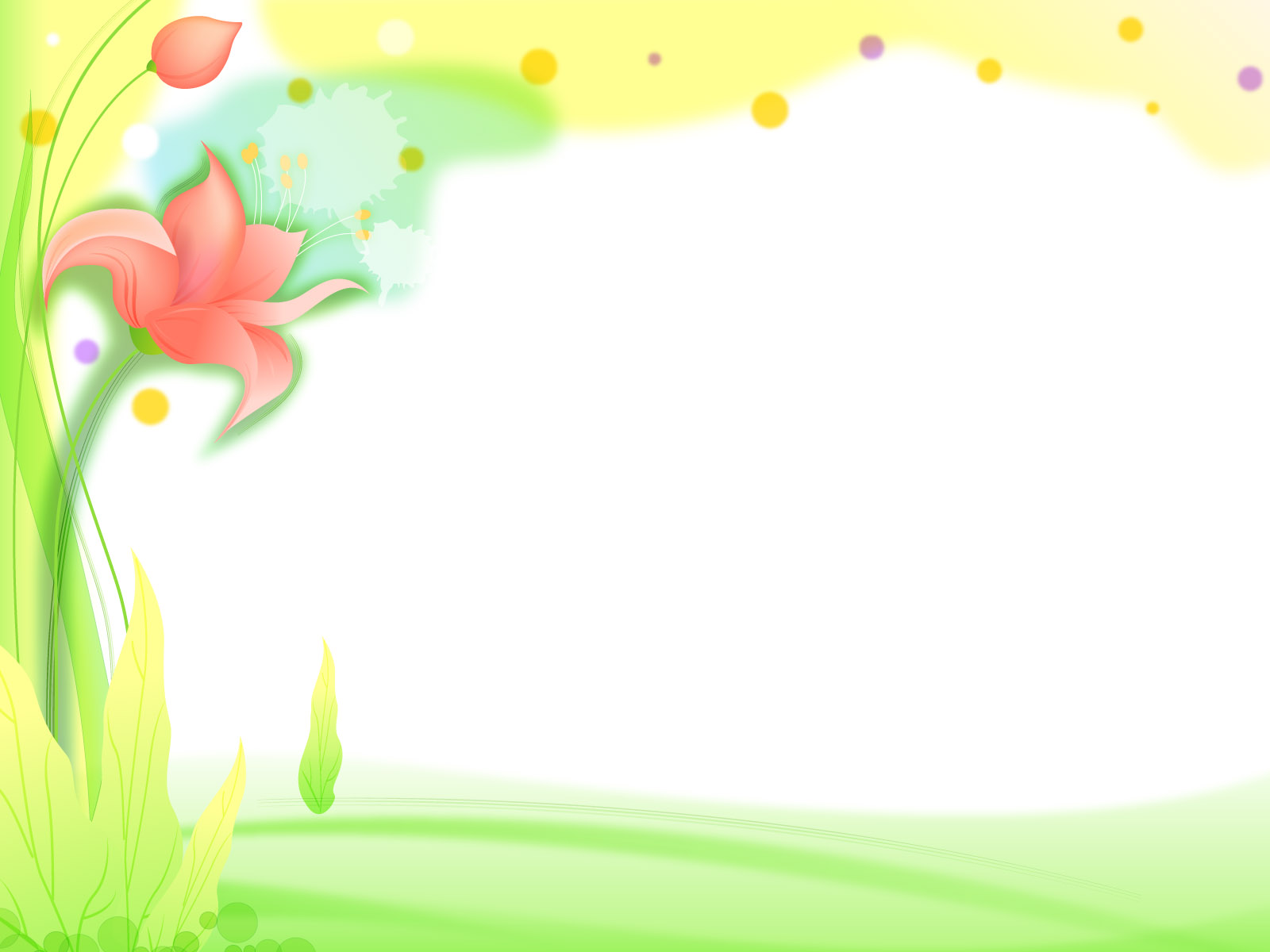 TRƯỜNG MẦM NON PHÚC ĐỒNG
A
GIÁO ÁN
Làm quen với toán:
Đếm, tách, gộp thành 2 nhóm số lượng trong phạm vi 4
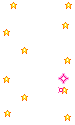 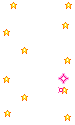 Chủ đề : Thế giới thực vật
ĐỐI TƯỢNG:TRẺ 3 - 4TUỔI
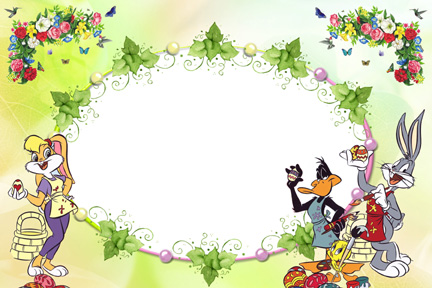 Cô và trẻ hát bài: 
“Sắp đến tết rồi”
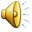 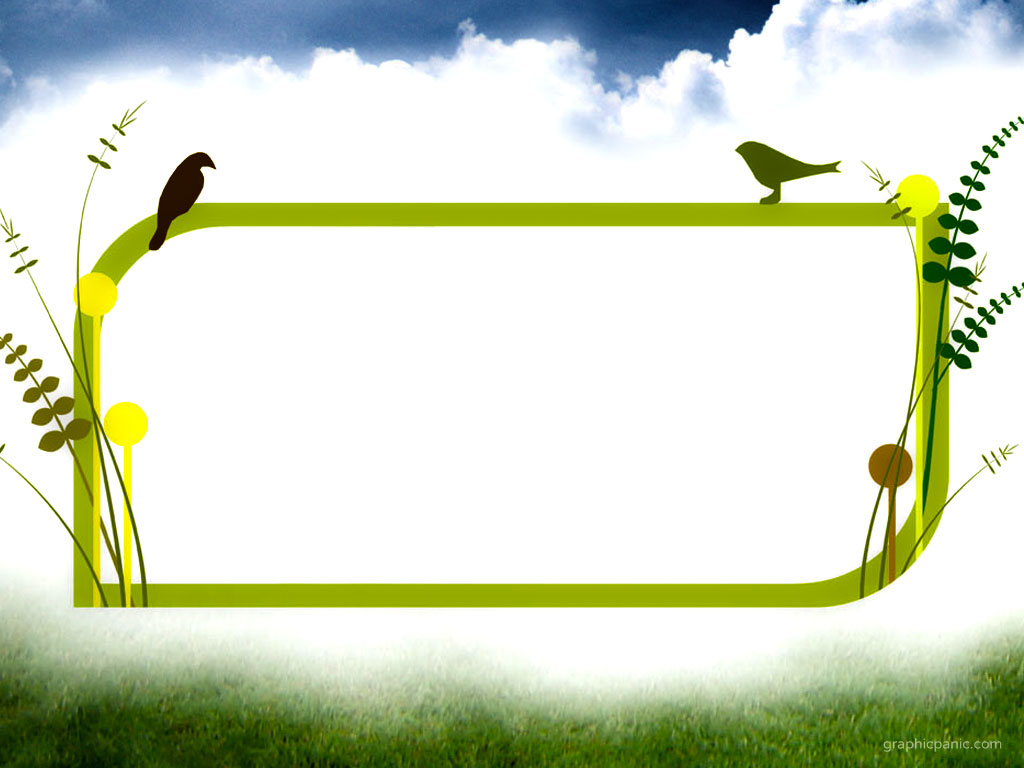 Phần 1: Ôn kĩ năng đếm trên 
đối tượng trong phạm vi 4
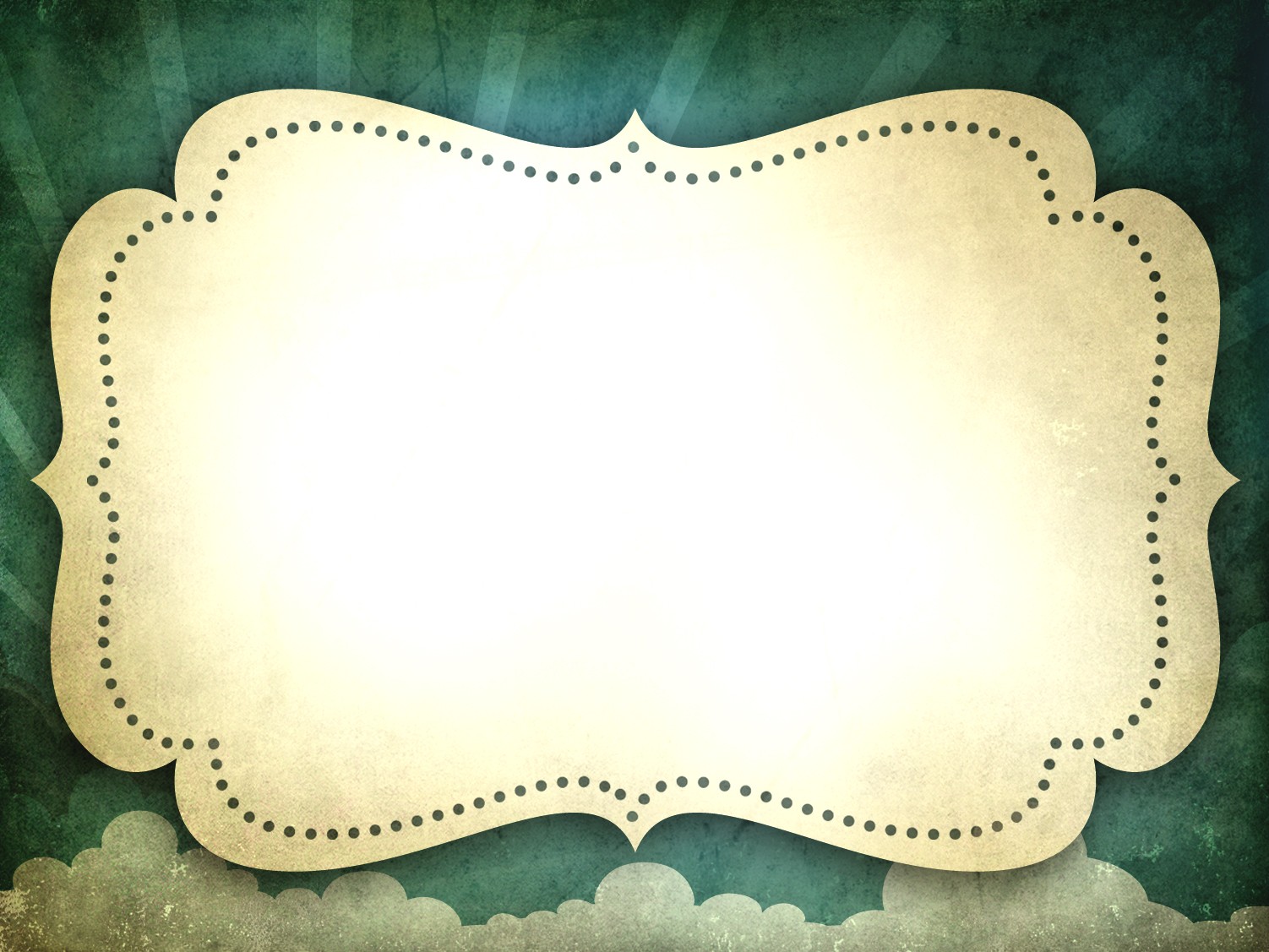 Phần 2:   Đếm, tách, gộp thành 2 nhóm số lượng 
trong phạm vi 4
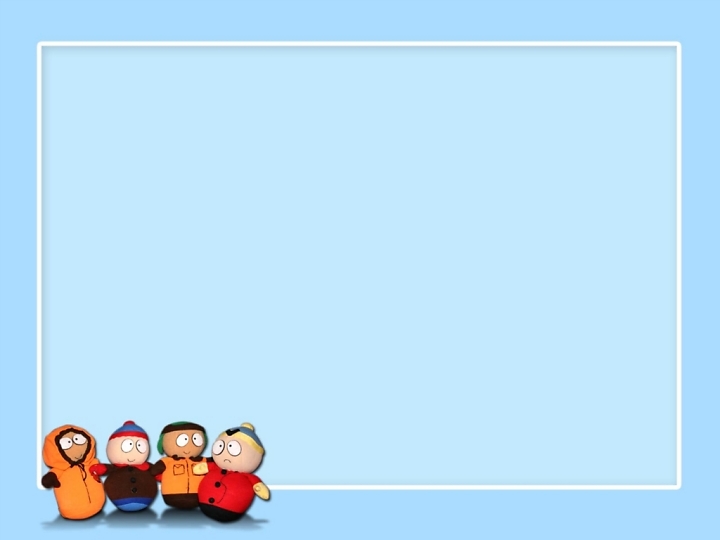 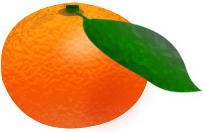 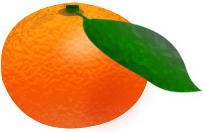 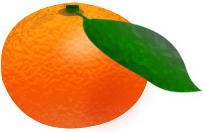 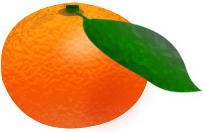 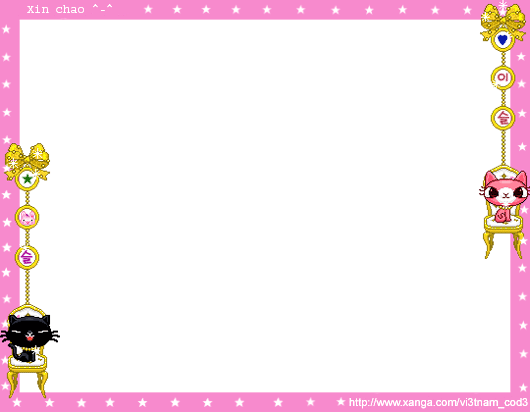 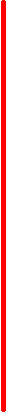 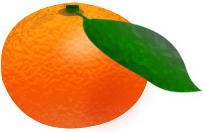 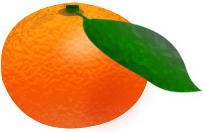 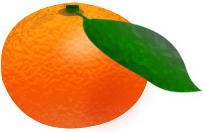 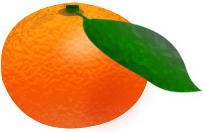 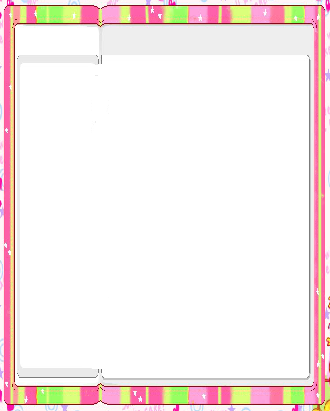 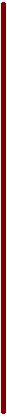 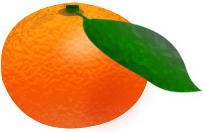 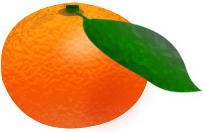 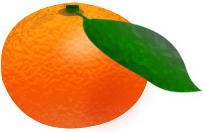 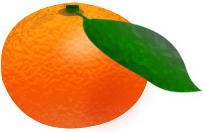 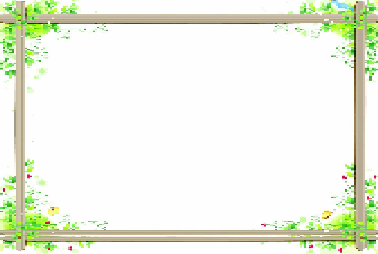 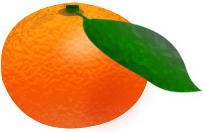 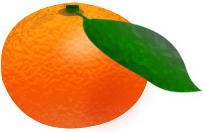 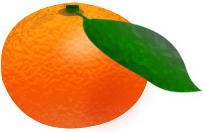 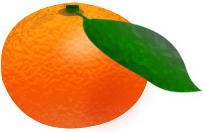 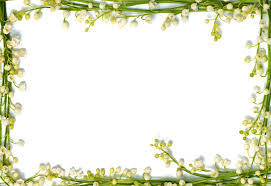 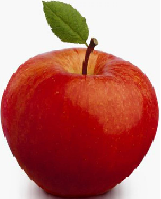 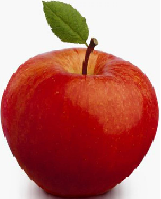 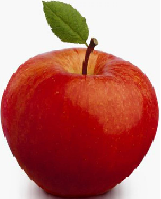 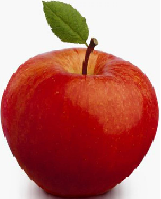 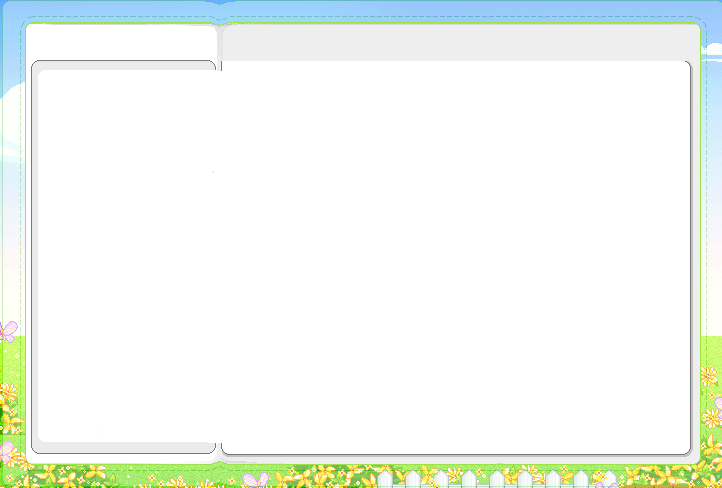 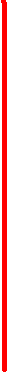 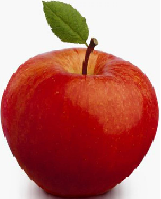 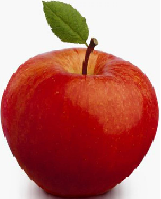 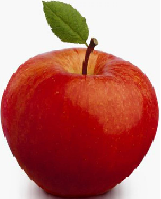 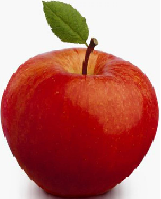 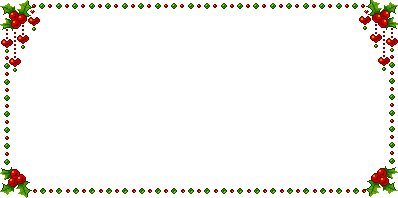 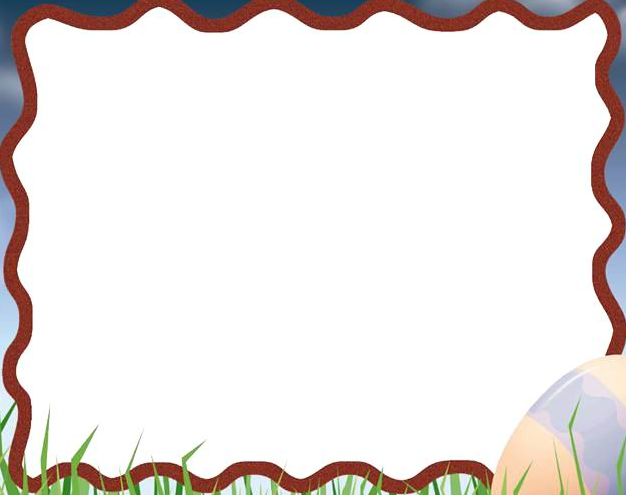 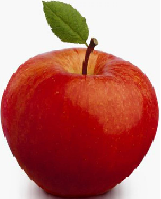 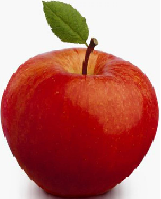 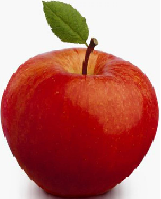 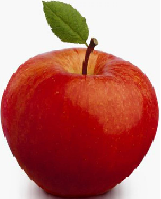 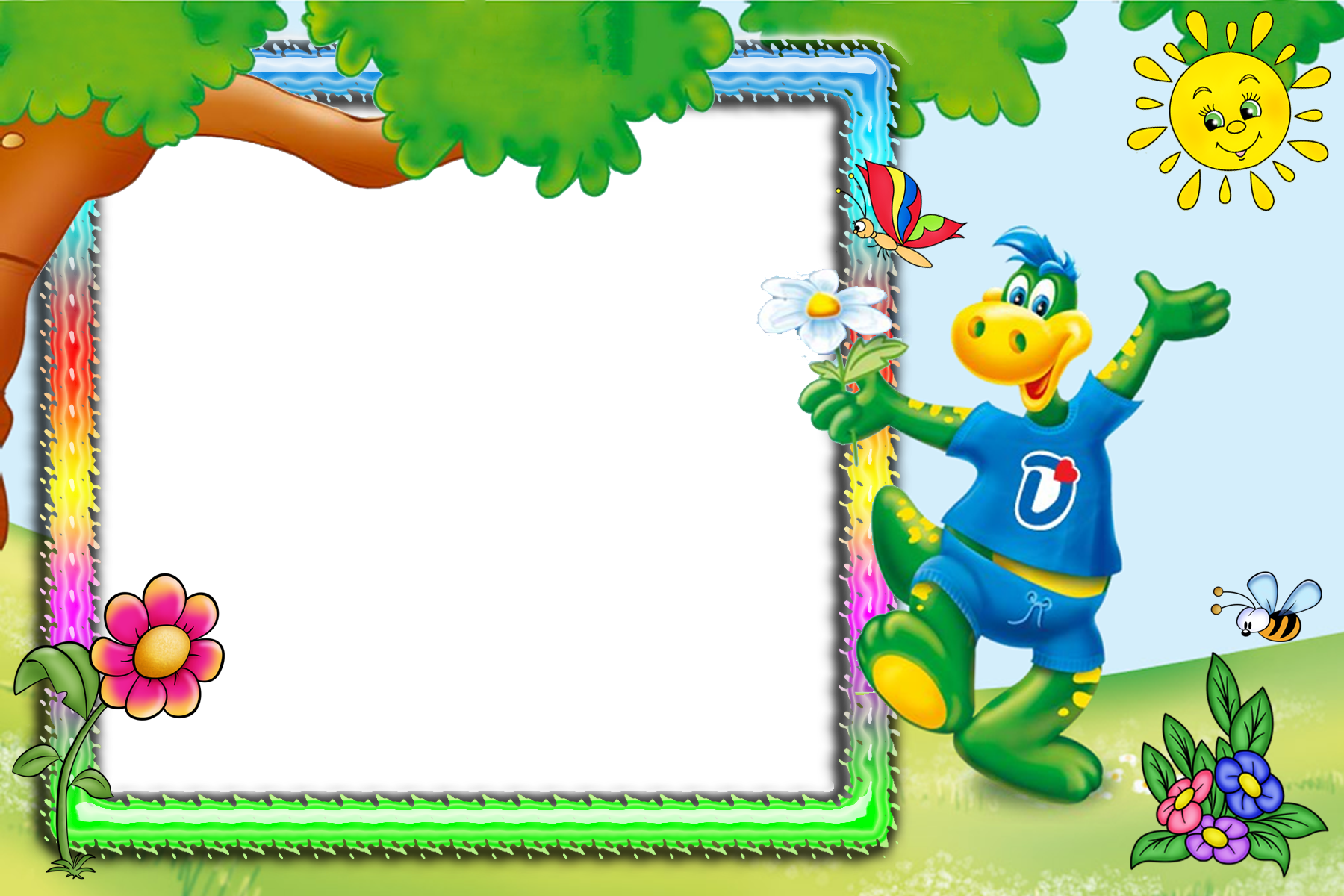 Trò chơi 1: 
Thi xem ai giỏi
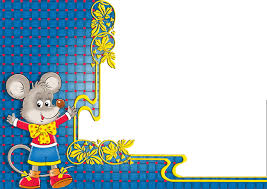 Trò chơi 2: 
Tìm về đúng nhà